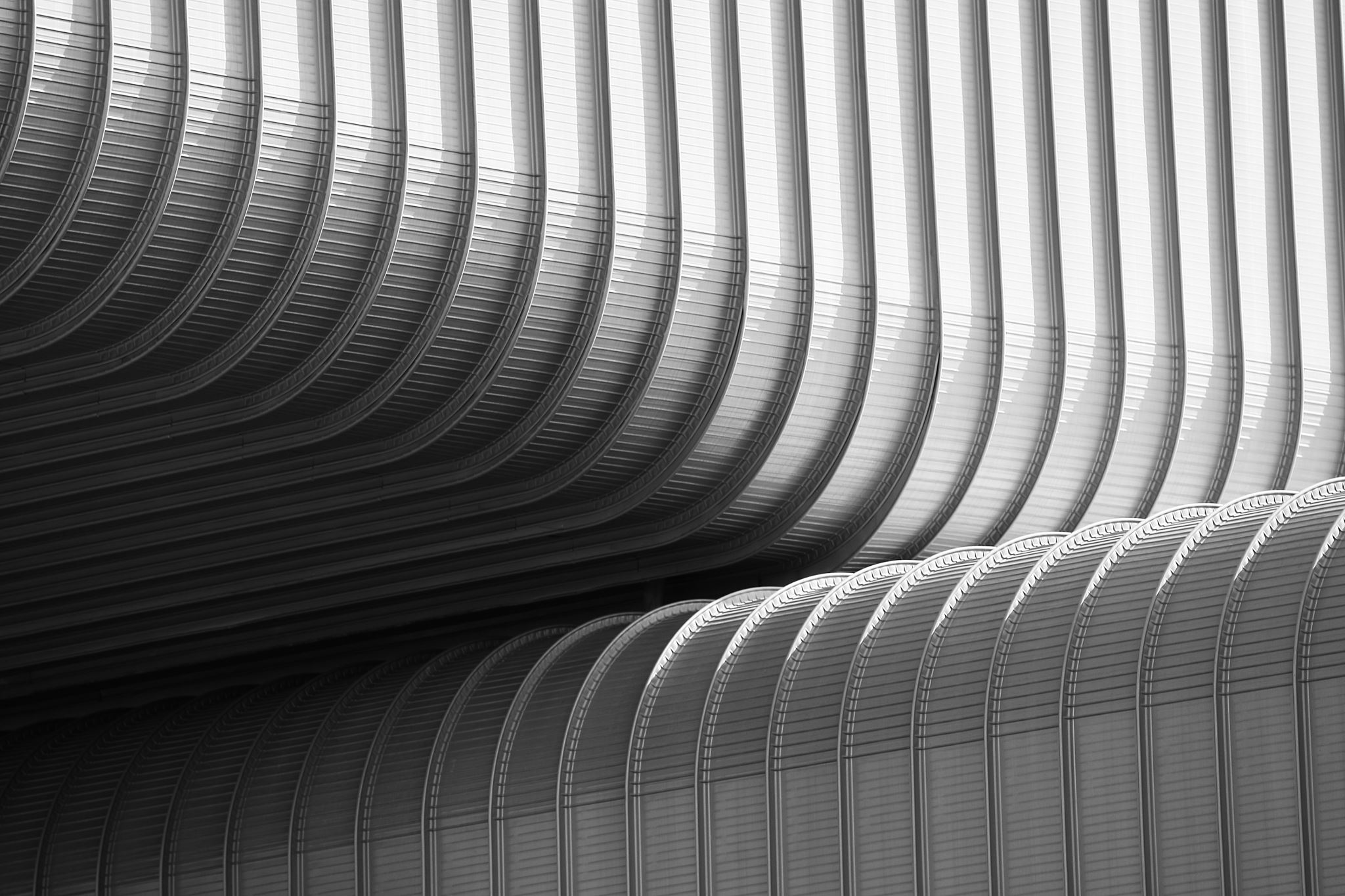 Federal Education Update: Congress
Federal Education Update: Agencies
Federal Education Update: Other Policies